A Dictionary-based Approach for Estimating Shape and Spatially-Varying ReflectanceZhuo Hui and Aswin C. SankaranarayananECE Department, Carnegie Mellon University
Shumian Xin
Chao Liu
Per-pixel estimation of the shape (surface normals) and reflectance (spatially-varying BRDF) of an object.
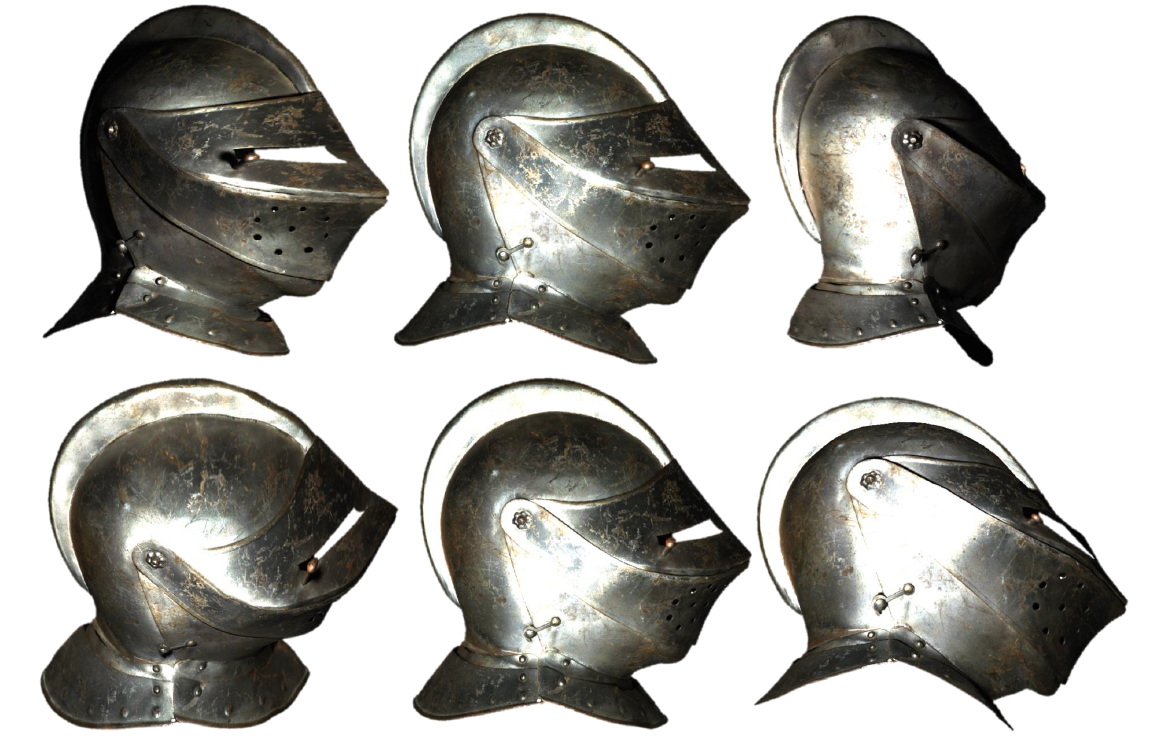 [Speaker Notes: Spatially invariant BRDF]
Given images captured with known light sources,
Estimate spatially variant BRDF and surface normals.
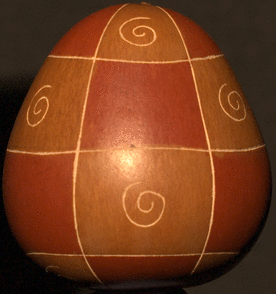 Assumptions
camera
source
normal
surface
element
BRDF representation
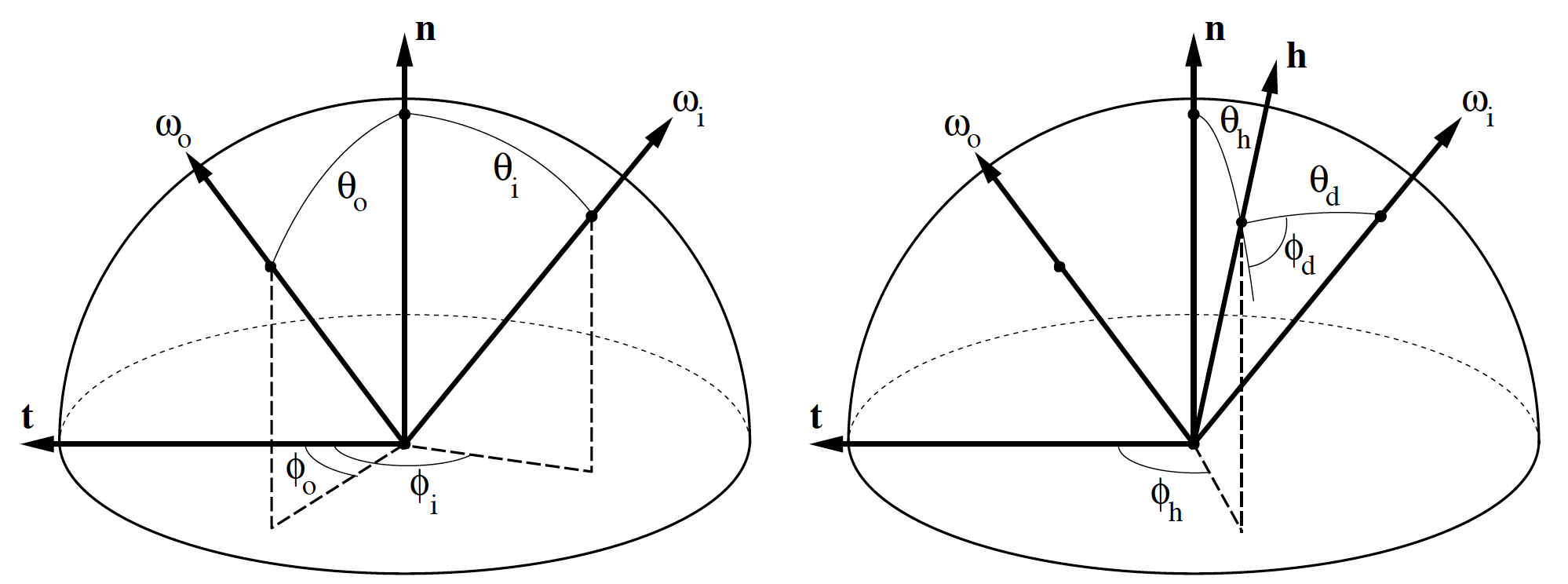 S. Rusinkiewicz. A new change of variables for efficient brdf representation. In Rendering techniques, pages 11–22. 1998.
BRDF representation
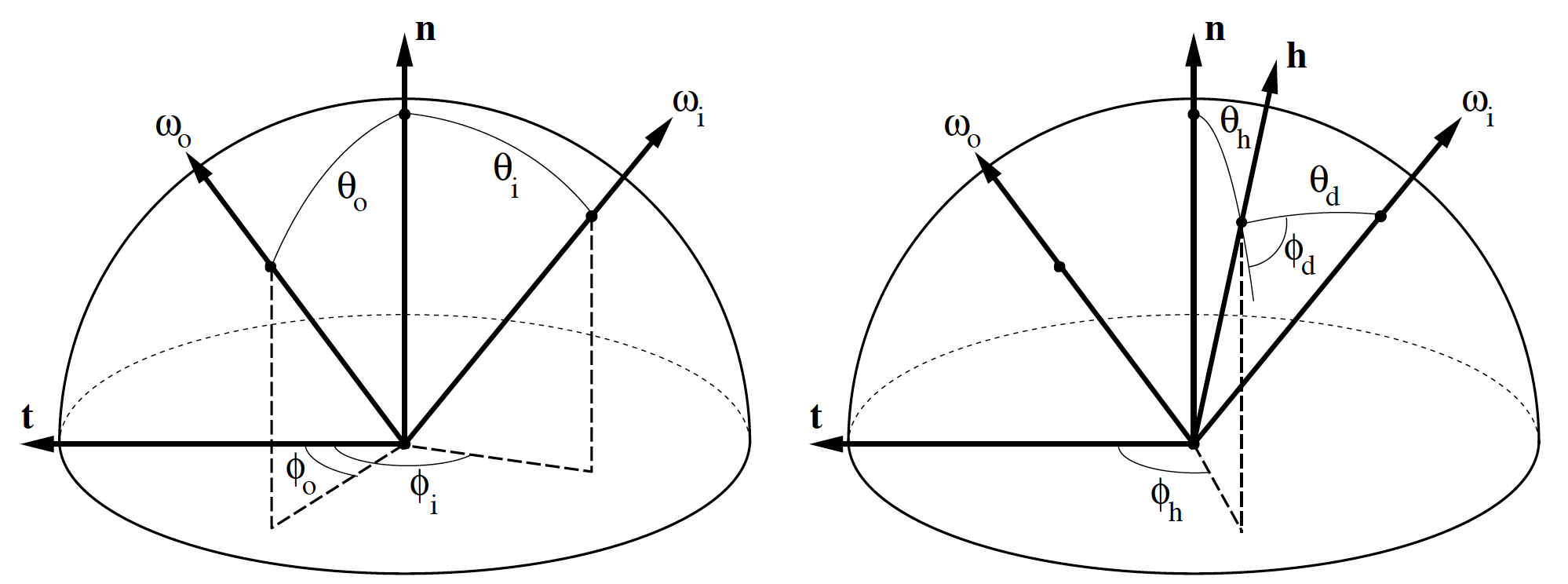 Problem formulation
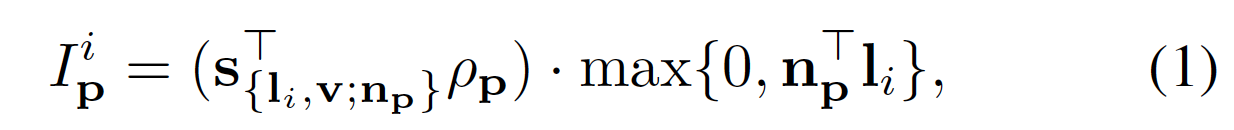 s : sampling function
dot product ~ integration
shading
[Speaker Notes: Image formation]
Problem formulation
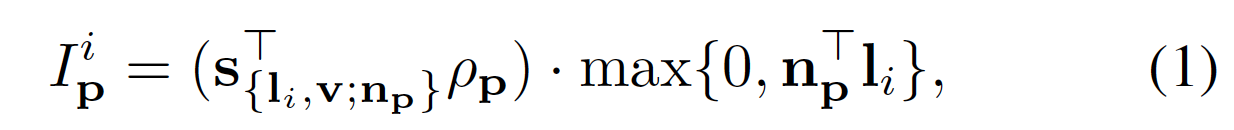 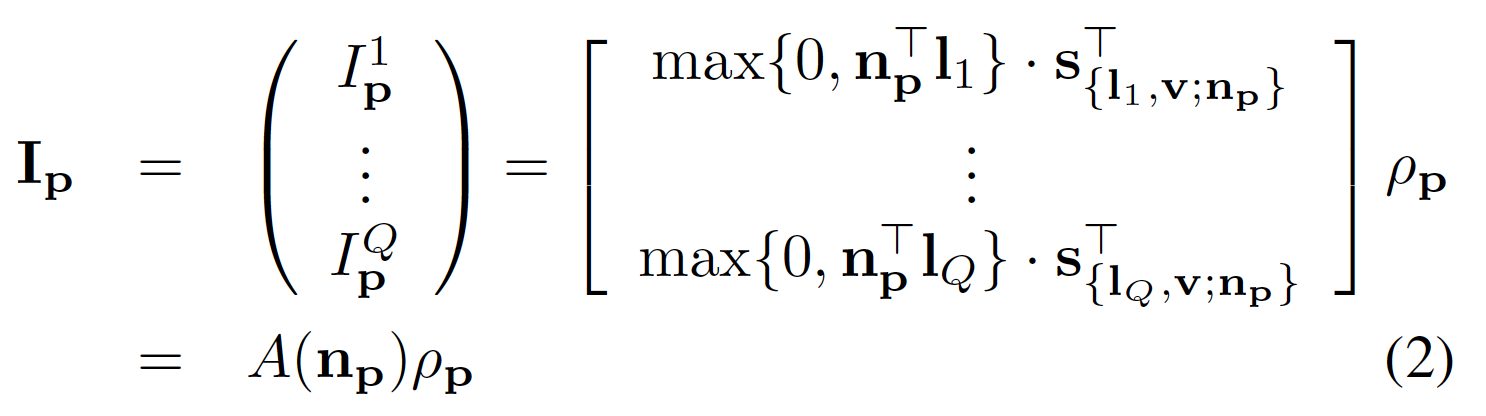 Intractable without additional assumptions!
[Speaker Notes: Q<<T]
Model for BRDF
Key assumption
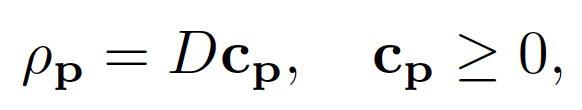 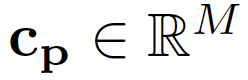 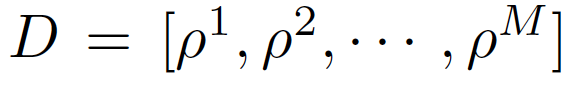 Constrain the BRDF to M-dimension, M <<  T = 90x90x180
Solution outline
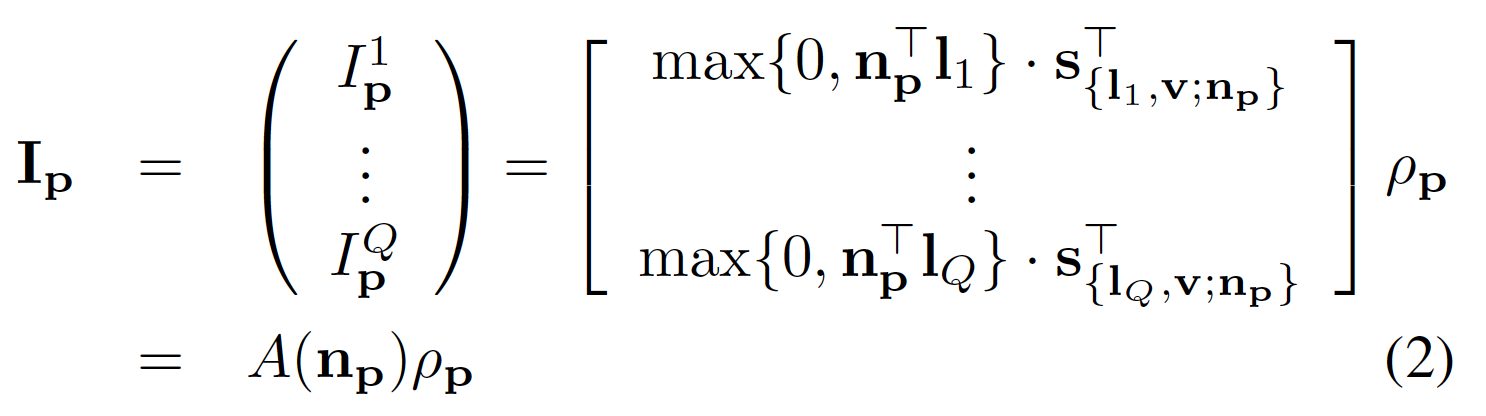 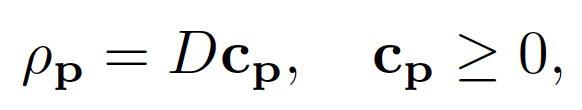 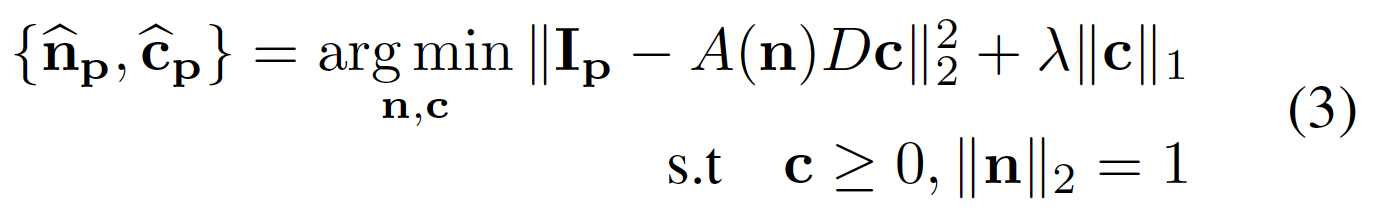 A non-convex optimization problem
Solution Methodology
Surface Normal Estimation
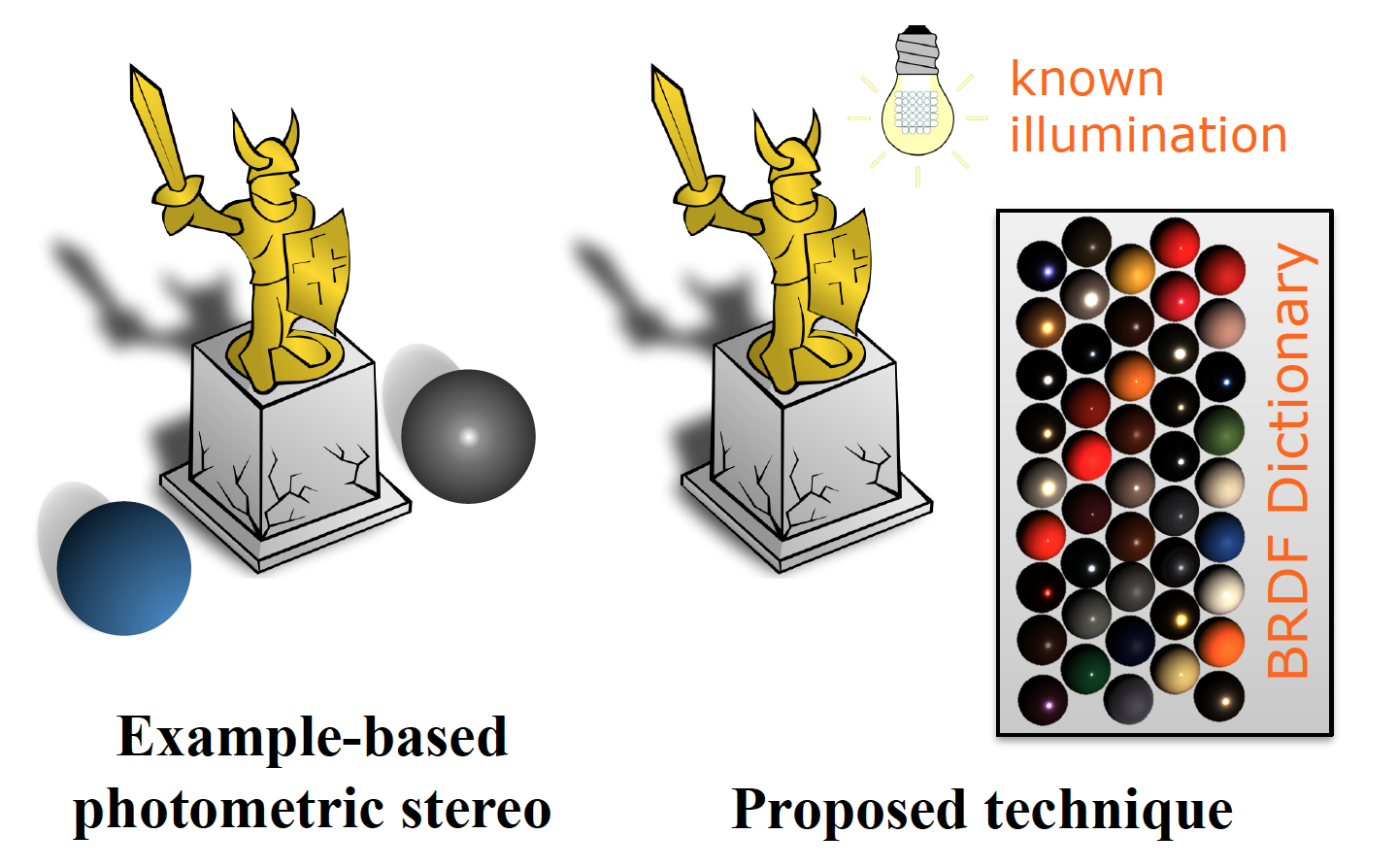 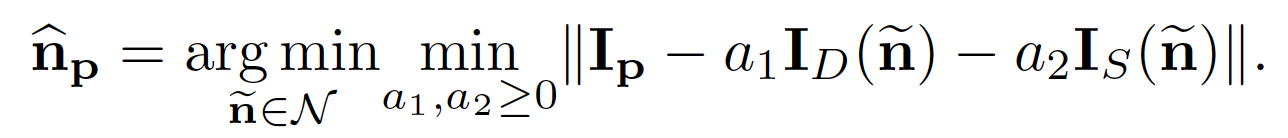 A. Hertzmann and S. Seitz. Example-based photometric stereo: Shape reconstruction with general, varying BRDFs. PAMI, 27:1254–1264, 2005.
[Speaker Notes: The surface normal estimation now reduces to finding the candidate normal that can best explain the intensity profile.]
Virtual example-based Normal Estimation
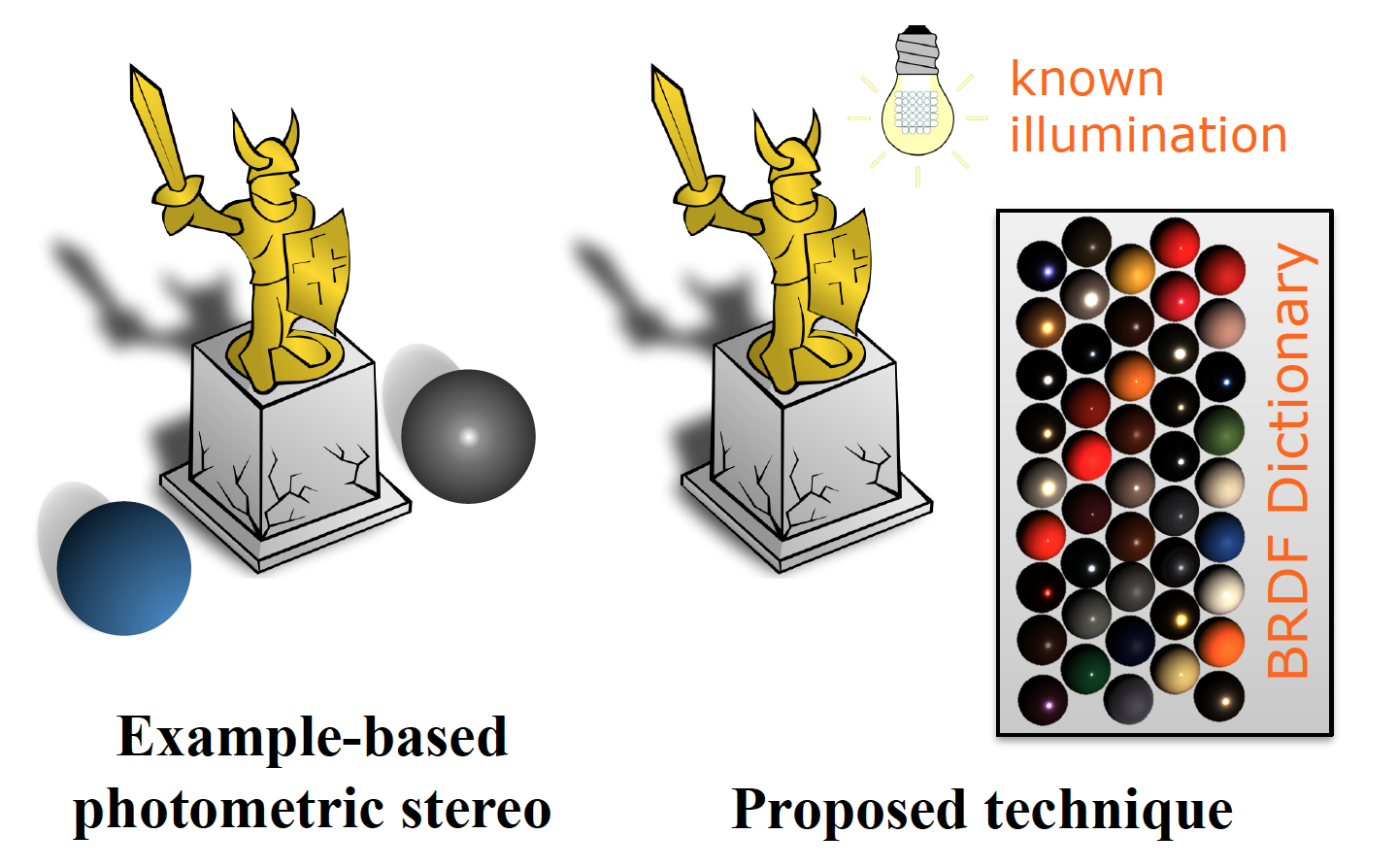 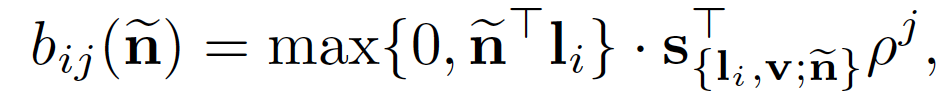 [Speaker Notes: the intensity observed at a surface with normal n and BRDF, under lighting li .
For each candidate normal, we have such a B matrix.]
Virtual example-based Normal Estimation
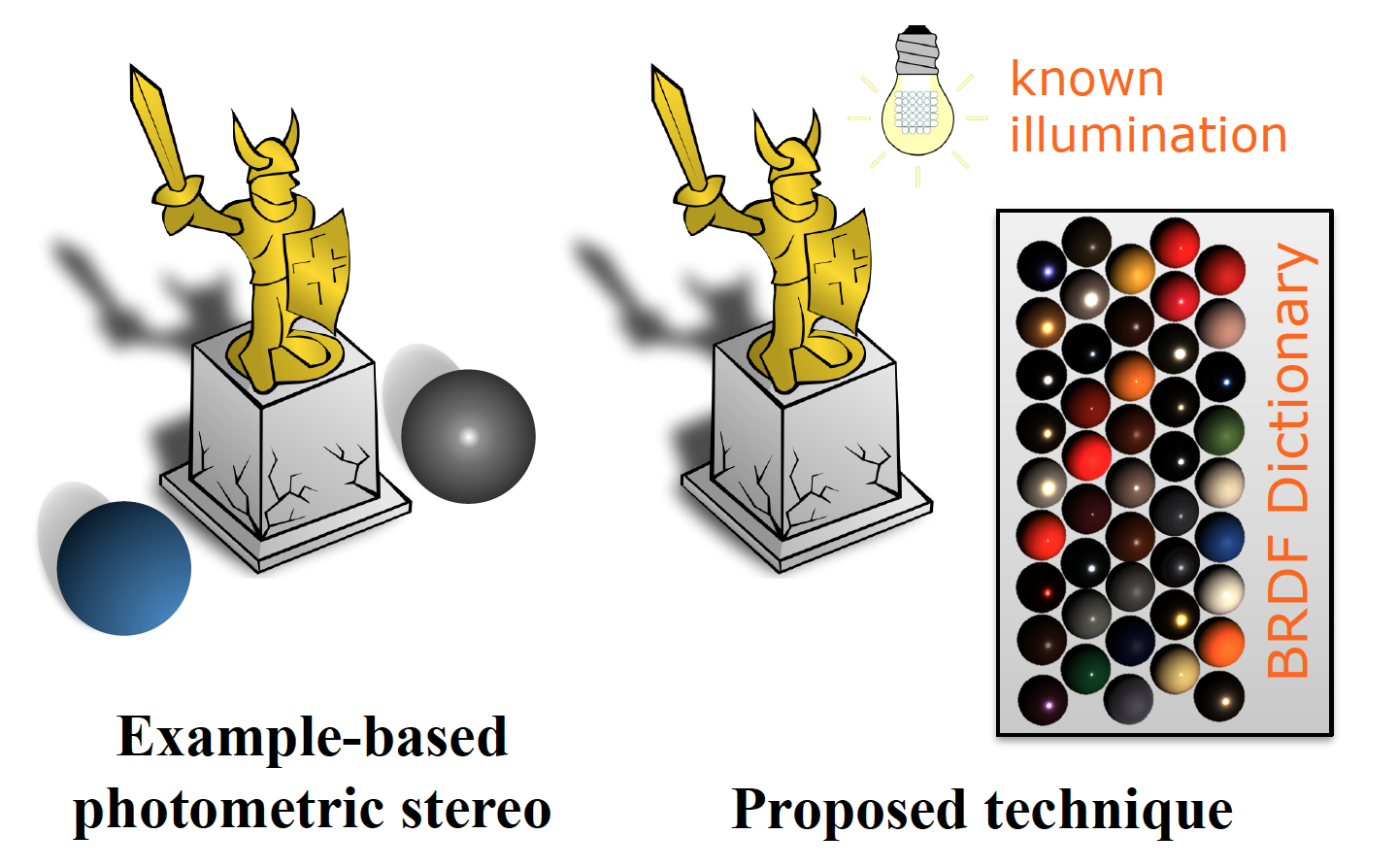 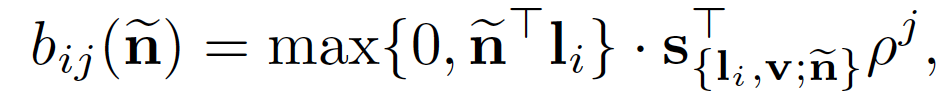 Two spheres -> Many virtually rendered spheres
Dictionary D: MERL database (100 materials)
[Speaker Notes: the intensity observed at a surface with normal n and BRDF , under lighting li .
For each candidate normal, we have such a B matrix.]
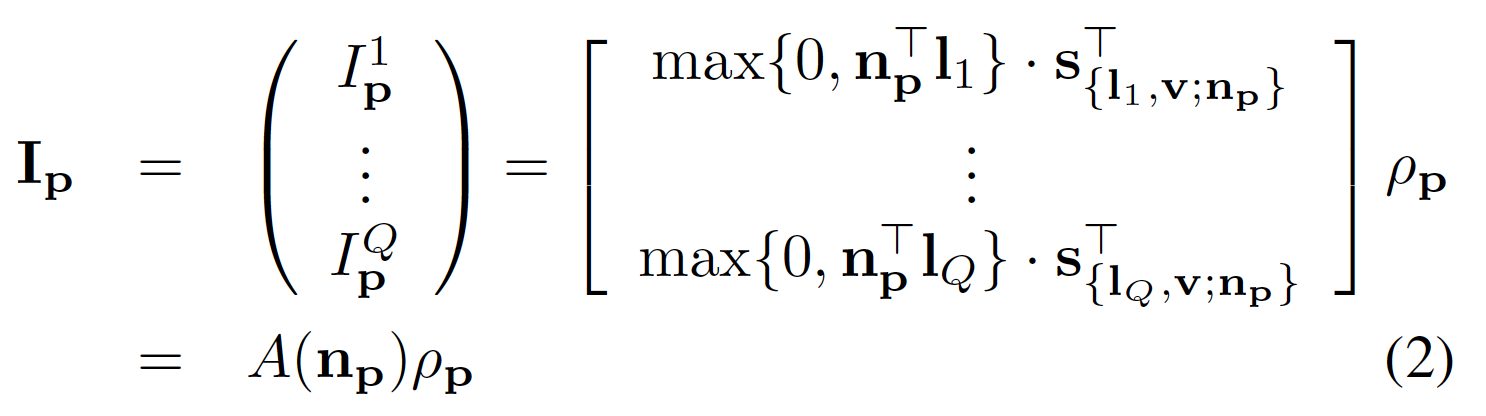 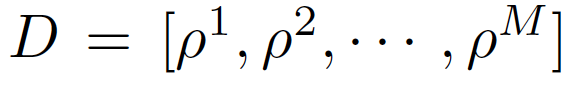 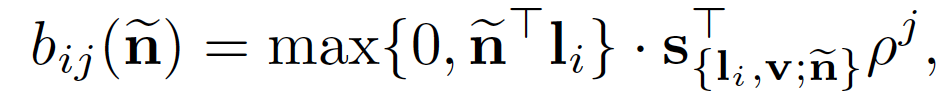 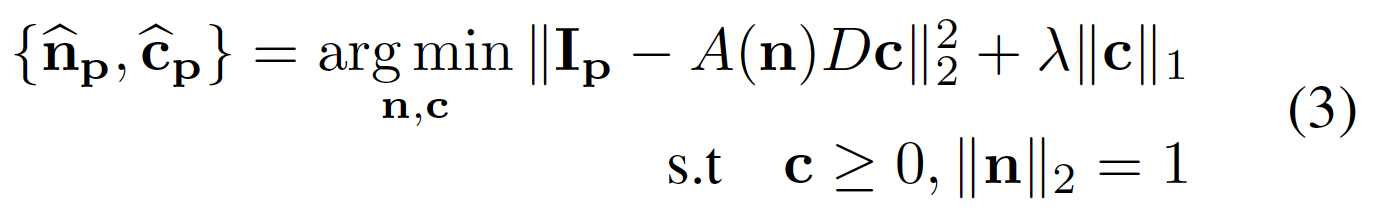 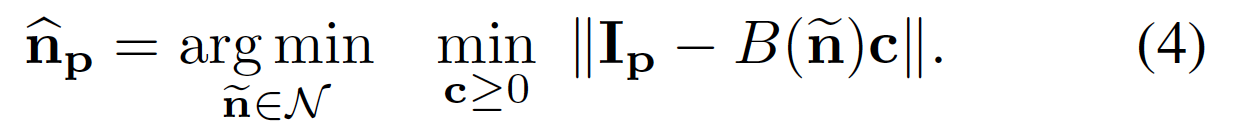 [Speaker Notes: Drop the sparsity term for computational efficiency]
Coarse-to-fine search for n
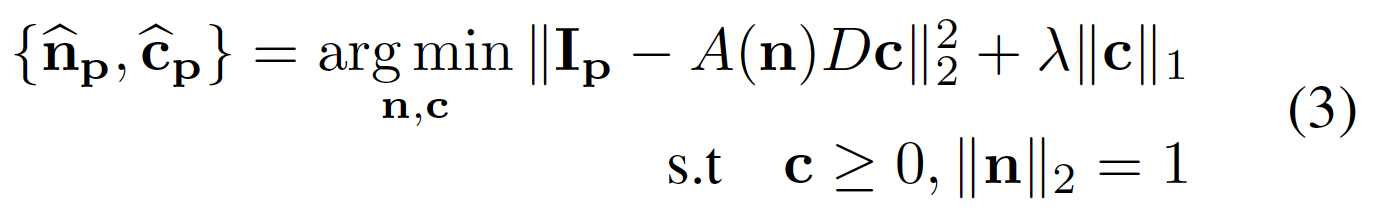 Coarse-to-fine search for n
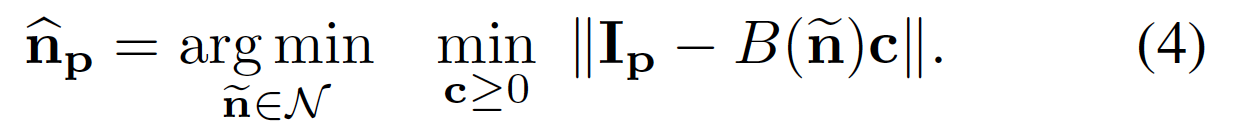 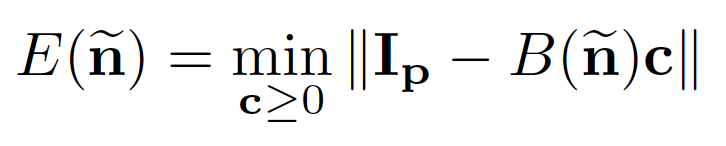 Coarse-to-fine search for n
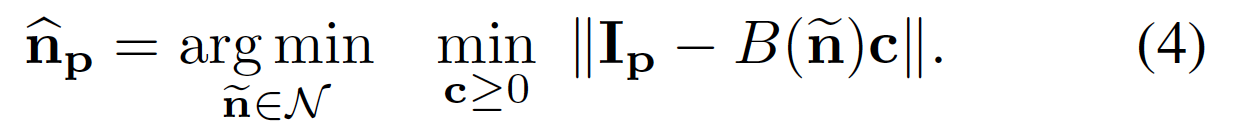 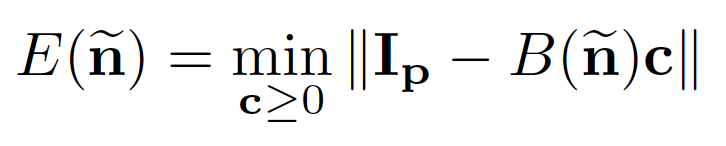 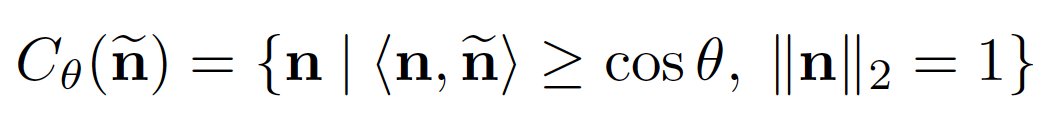 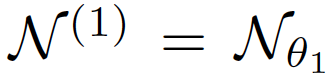 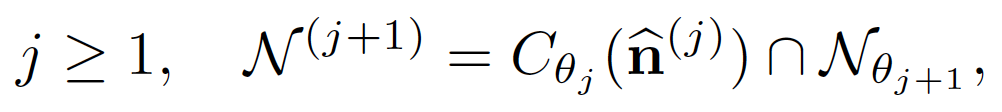 BRDF Estimation for c
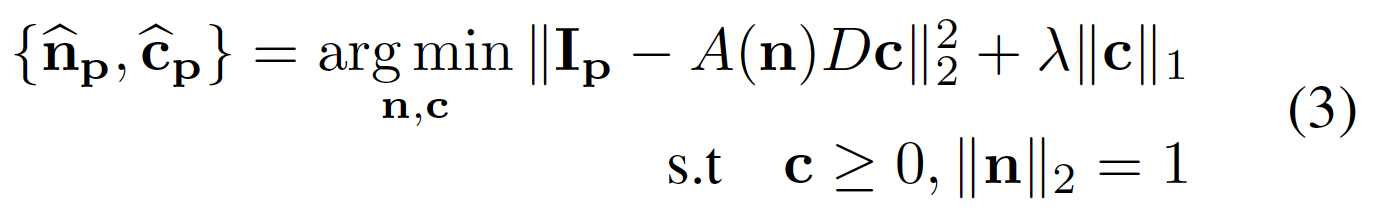 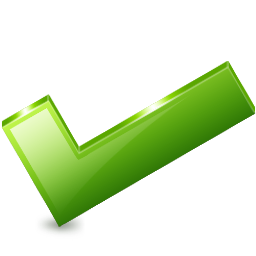 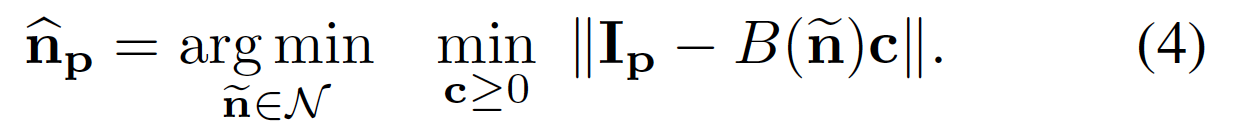 BRDF Estimation for c
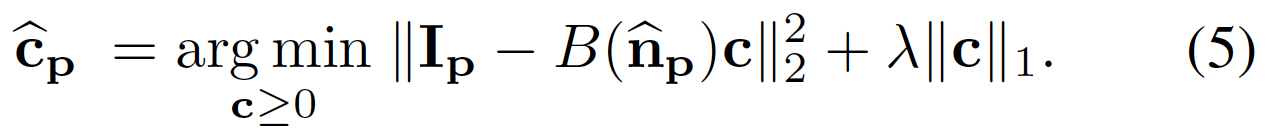 A convex optimization problem
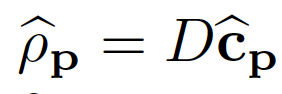 [Speaker Notes: Solve for each color channel separately]
Results
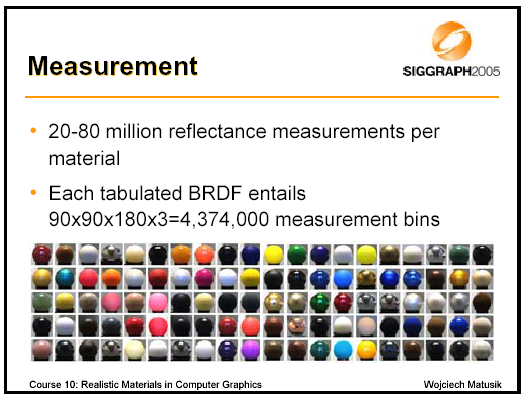 Synthetic experiments 

MERL Database [1] 
leave-one-out scheme: 100 materials in total

Lighting directions [2] : USC light stage data
[1]  M. . Wojciech, P. Hanspeter, B. Matt, and M. Leonard. A data-driven reflectance model. TOG, 22:759–769, 2003.
[2]  P. Einarsson, C. Chabert, A. Jones, W. Ma, B. Lamond, T. Hawkins, M. Bolas, S. Sylwan, and P. Debevec. Relighting human locomotion with flowed reflectance fields. In Rendering techniques, 2006.
Varying number of images
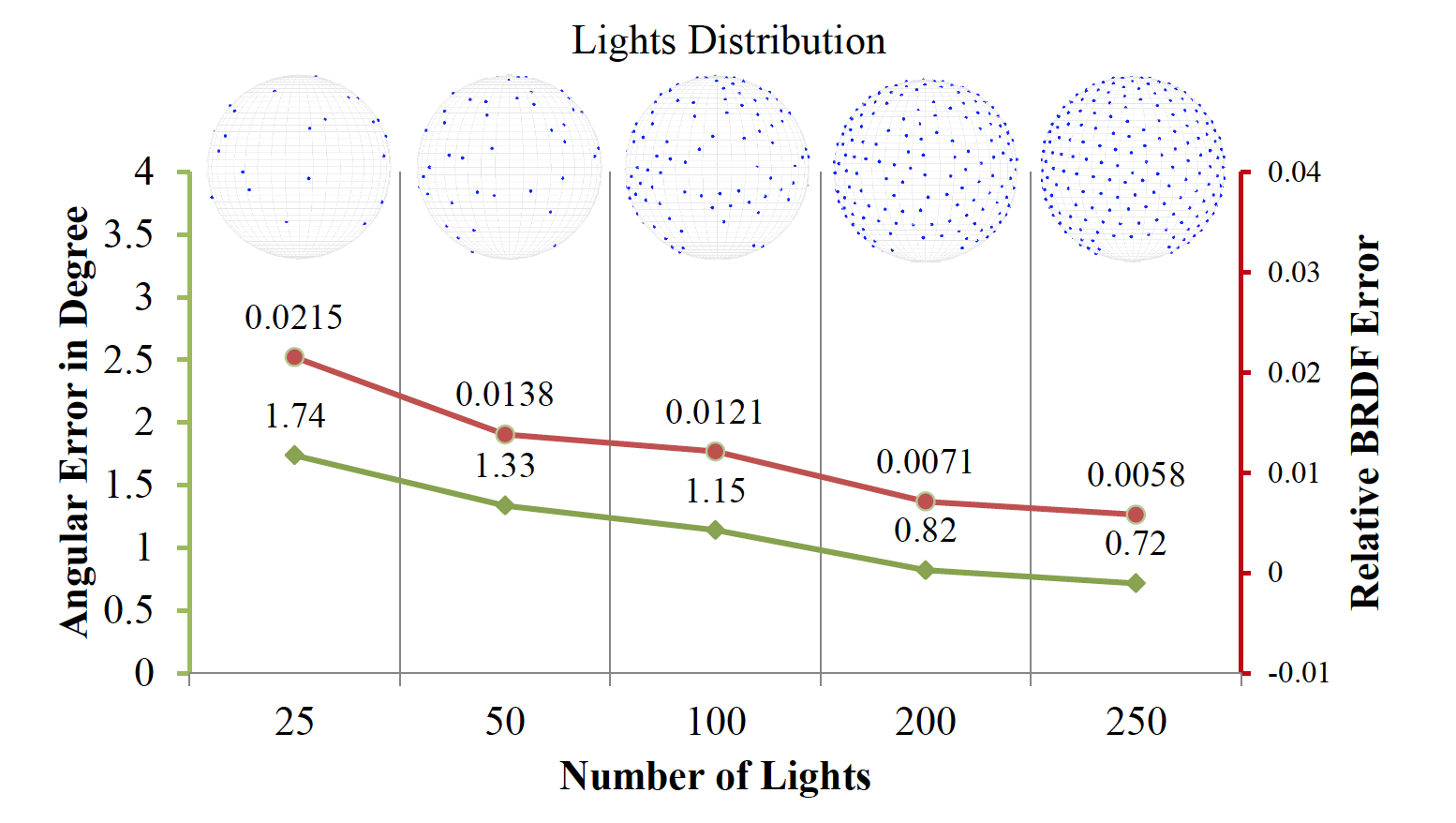 Surface normal 20,000 random orientations 
100 materials
Surface normal estimation for varying BRDF
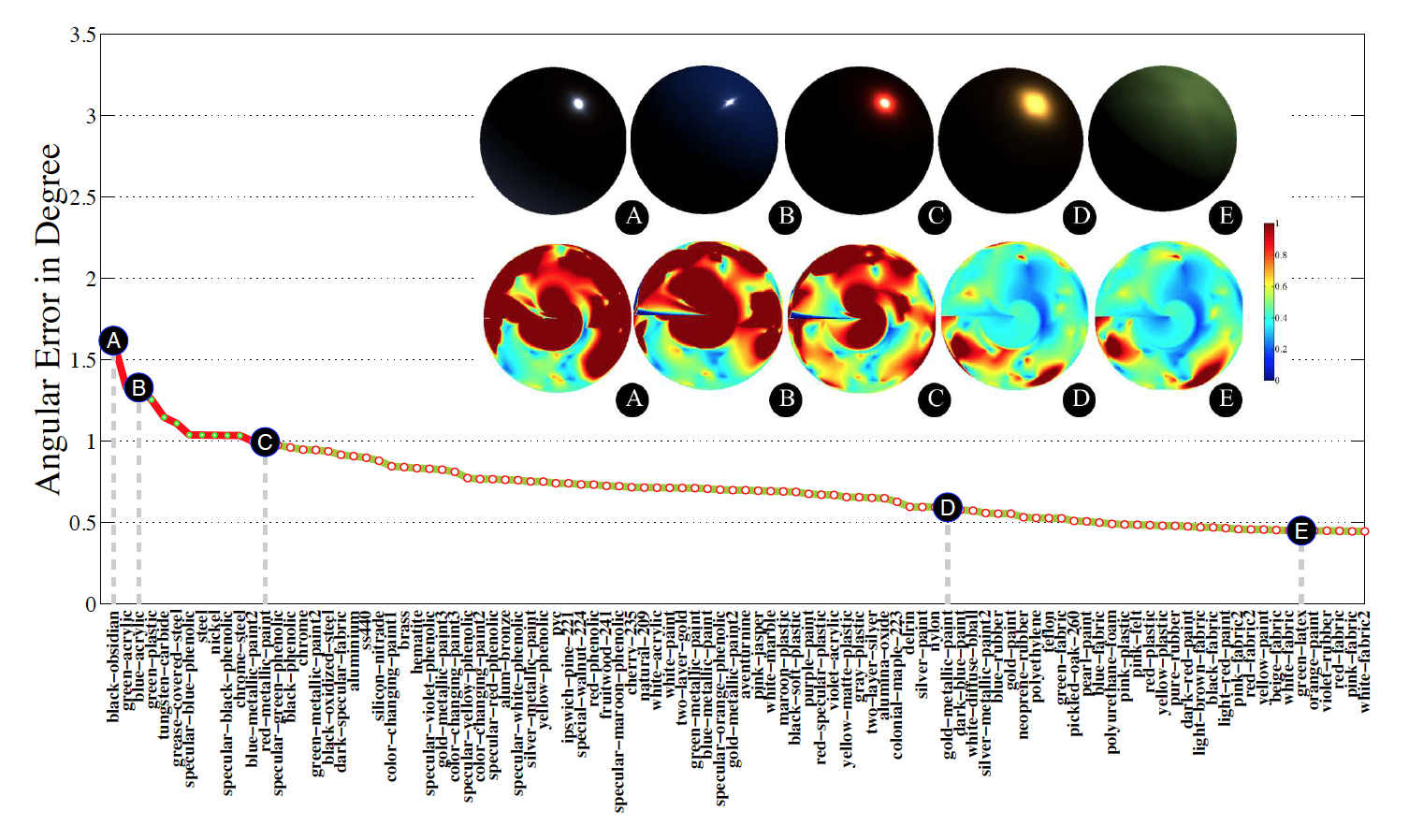 Surface normal 50,000 random orientations 
100 materials
# of input images = 253
[Speaker Notes: “The worst case error is less than 2 and the error tapers down to 0:5  which is the finest sampling that we used for generating candidate normals. This can presumably be reduced by either choosing a finer sampling grid or using gradient descent techniques.”]
BRDF estimations
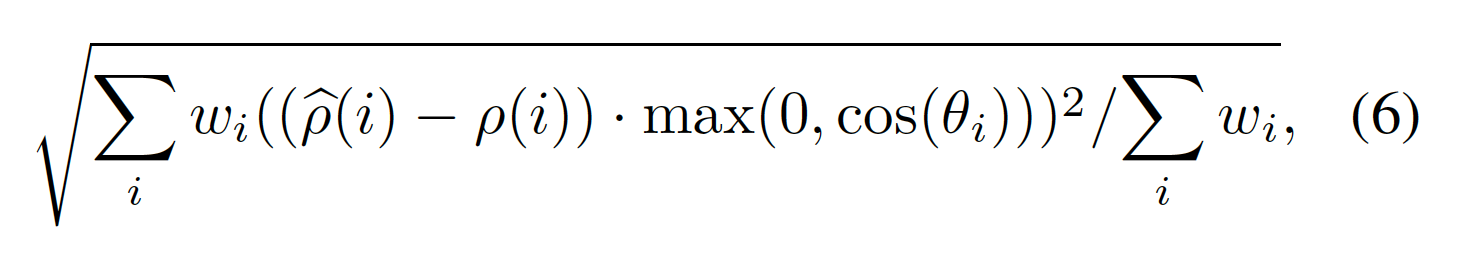 BRDF Error
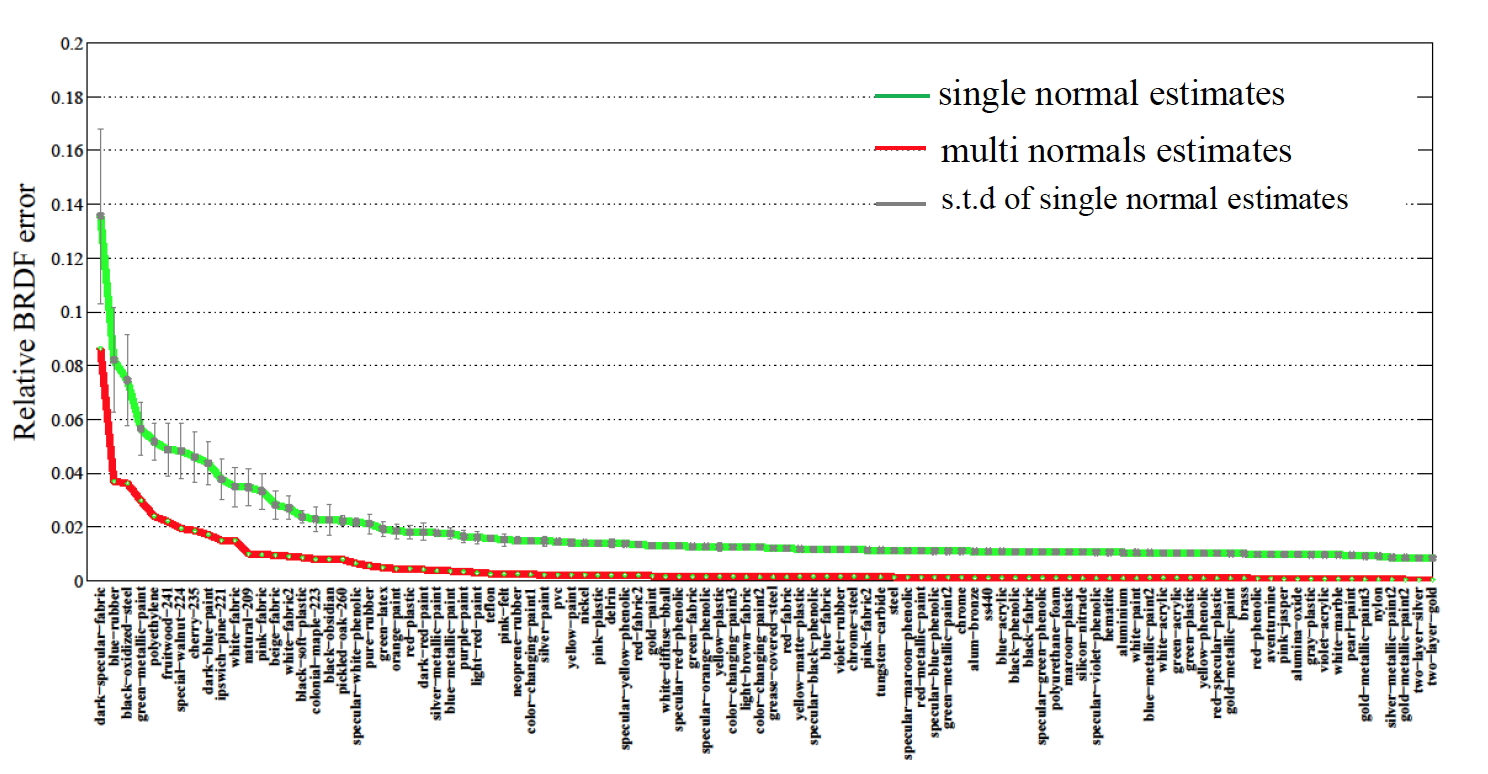 Surface normal 100 random orientations 
100 materials
# of input images = 253
[Speaker Notes: ‘when the information at the 100 normals are pooled’: error = sum over all known normals in eq.5]
Comparison with other methods
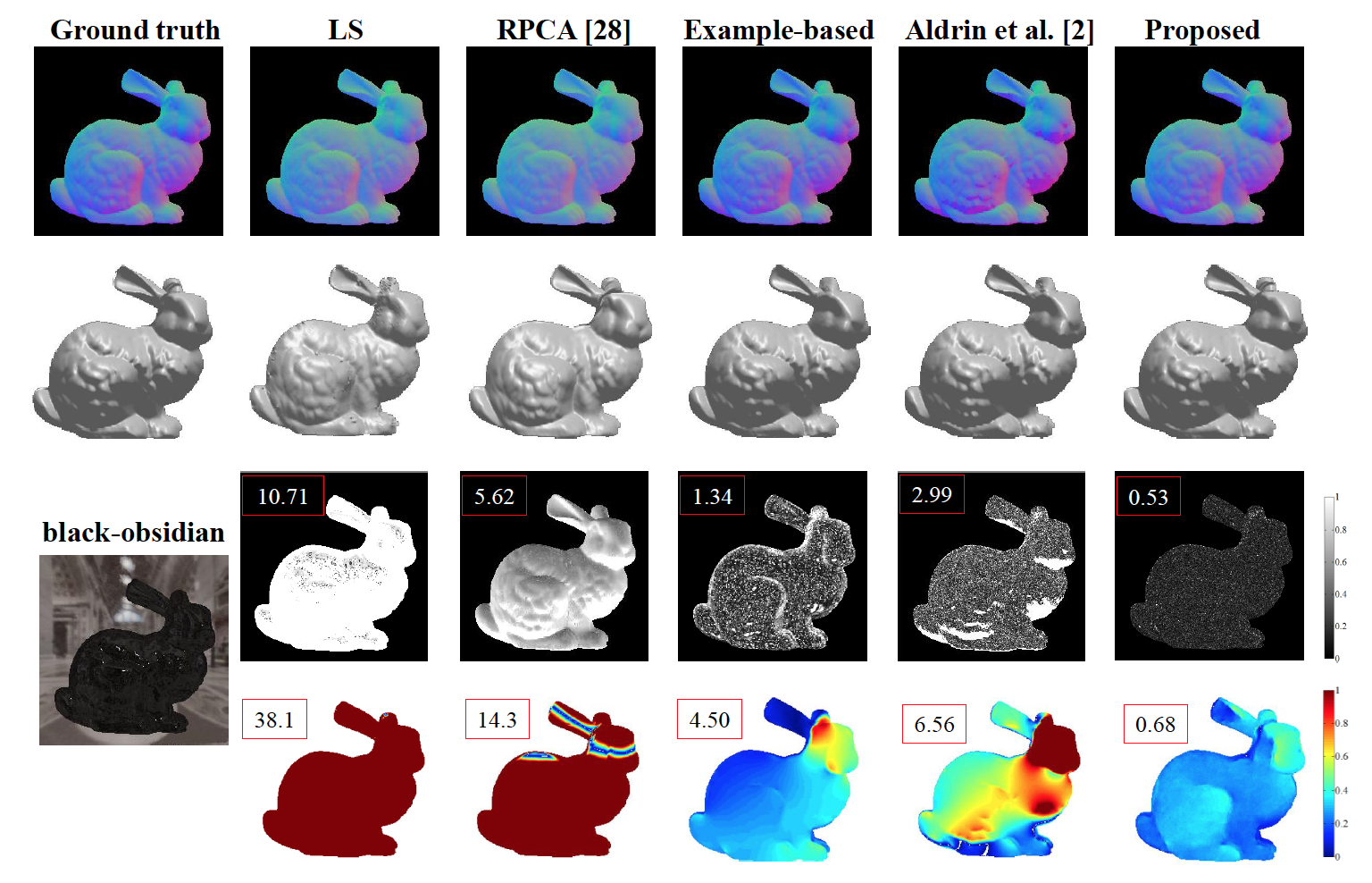 [Speaker Notes: 253 input images [how about less images ?]]
Results
Real data
 

 USC Light Stage dataset [1] 

Gourd Dataset from UCSD[2]
[1]  P. Einarsson, C. Chabert, A. Jones, W. Ma, B. Lamond, T. Hawkins, M. Bolas, S. Sylwan, and P. Debevec. Relighting human locomotion with flowed reflectance fields. In Rendering techniques, 2006.
[2]  N. Alldrin, T. Zickler, and D. Kriegman. Photometric stereo with non-parametric and spatially-varying reflectance. In CVPR, 2008.
[Speaker Notes: Gourd dataset: http://vision.ucsd.edu/~nalldrin/research/cvpr08/datasets/]
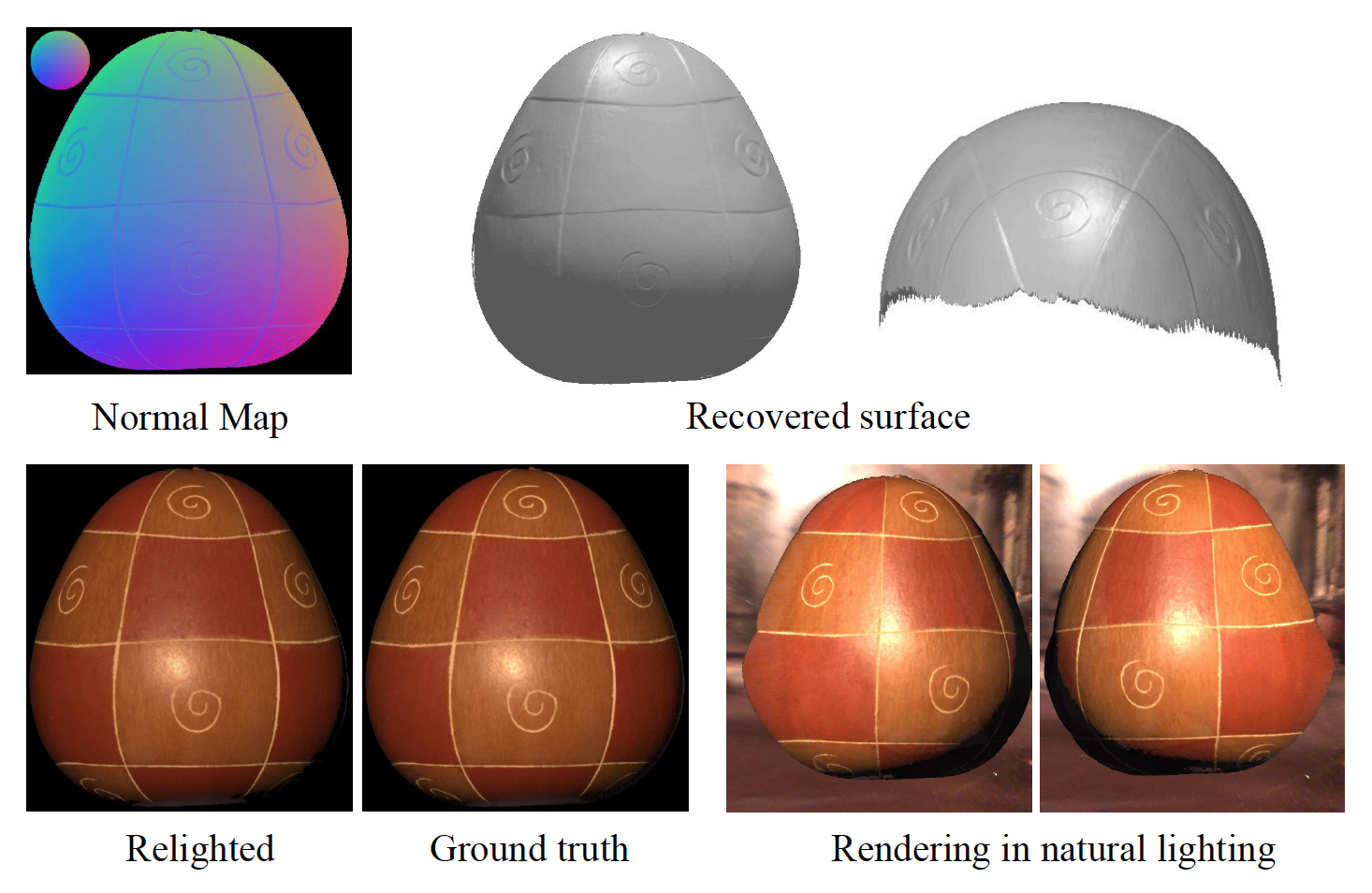 - 100 input images
Robustness of per-pixel estimation
Difficulties: various materials, inter-reflections, shadows
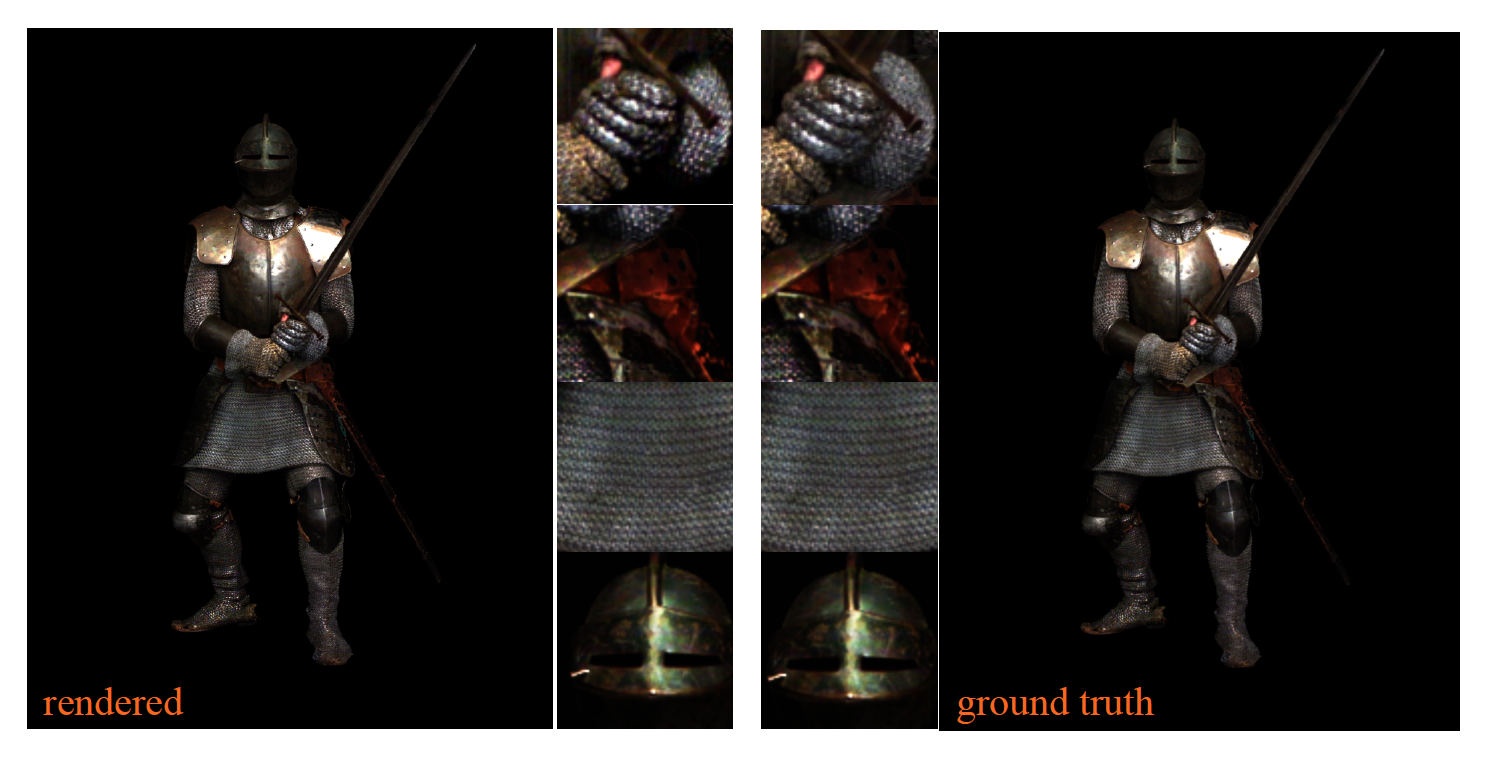 - 250 input images
Pros and Cons
Pros
Use of dictionary simplify the inverse problem 
Per-pixel normal and BRDF estimation technique, may further speed up
Handle arbitrary complex spatial variations in the BRDF
Cons
Time-consuming
Noisy estimation: also because of the per-pixel estimation 

Limitations
The dictionary needs to be sufficient
Require light calibration
Possible future works
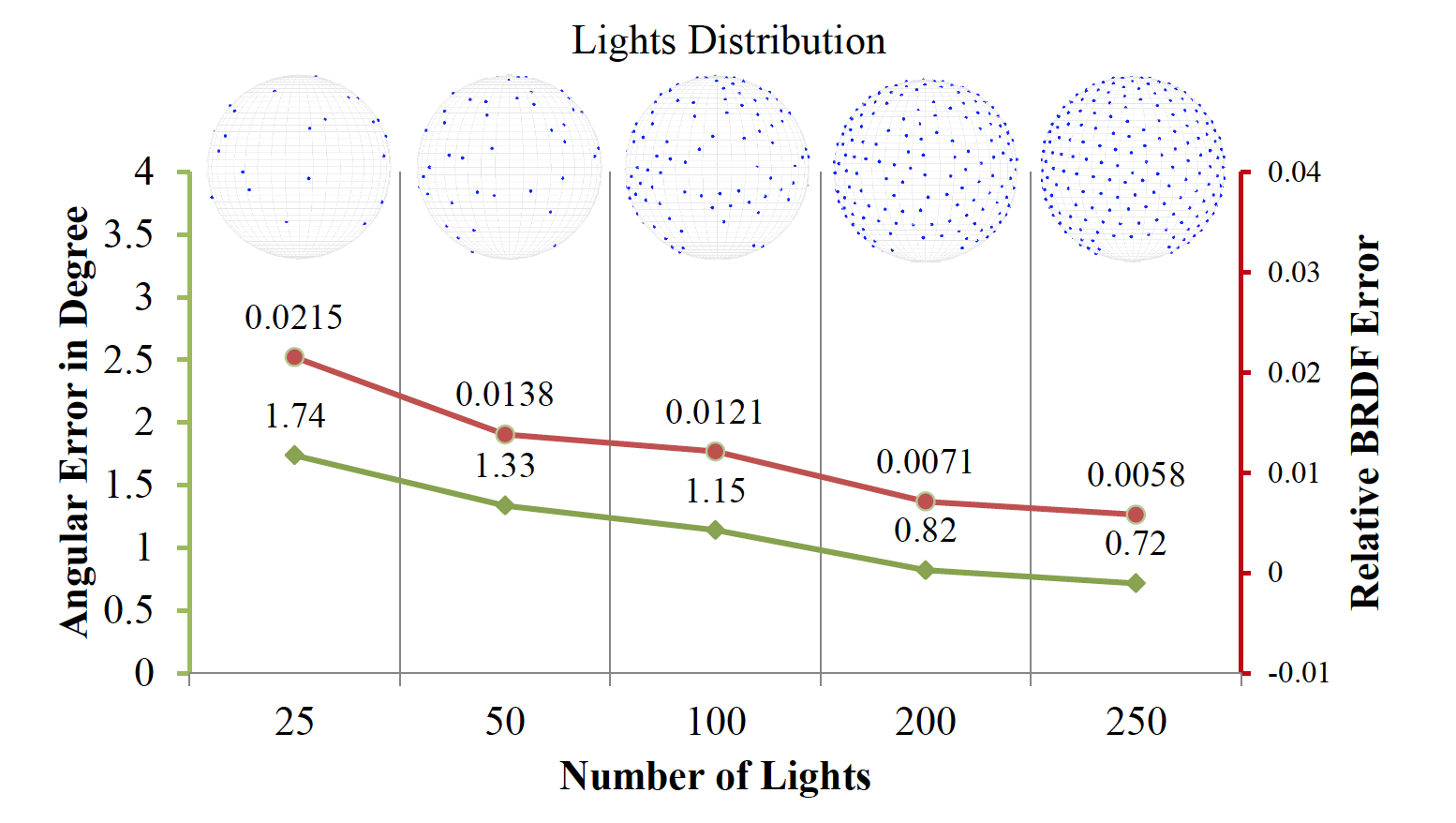 Q & A